Dodaję liczby jednocyfrowe 
        do   liczb dwucyfrowych
        I sposób
Przypomnijmy sobie dodawanie do 20. Przygotujcie kartonik z kwadracikami.
Kartonik ma 10 pól w każdym wierszu.
Ile jest wierszy?
Ile jest wszystkich pól ?  Jak to można szybko policzyć?
Jak zaznaczyć za pomocą kwadracików liczbę 9?
Jak pokazać za pomocą kartoników działanie 9 + 2= ? Każda liczba ma swój kolor. Zacznijmy od czerwonego.
Spróbujcie pokazać to na swoich kartonikach.

Co się stało? Do liczby 9 dodaliśmy 1 i w ten sposób dopełniliśmy do 10. Pamiętajmy, że musimy dodać 2. Już dodaliśmy 1 więc zostaje nam jeszcze dodać 1. Skończyła się jedna dziesiątka, przeszliśmy do następnej.
Jak rozpiszemy to działanie 9 + 2 = ? Ma ktoś pomysł?
Powinno to wyglądać tak:

9 + 2 = 9 + 1 + 1 = 10 + 1 = 11
10
Jak rozpiszemy działanie 9 + 7 = ? Spróbujcie ułożyć to działanie na swoich kartonikach. Pierwsza liczba czerwonymi kwadracikami, druga liczba niebieskimi.
Jeśli ułożysz, kliknij myszką i sprawdź siebie :)
Jak rozpiszemy działanie 9 + 7 = ?
Działanie powinno być tak rozpisane:

9 + 7 = 9 + 1 + 6 = 10 + 6 = 16
                10
Jak rozpiszemy działanie 8 + 4 = ? Spróbujcie ułożyć to działanie na swoich kartonikach. Pierwsza liczba czerwonymi kwadracikami, druga liczba niebieskimi.
Jeśli ułożysz, kliknij myszką i sprawdź siebie :)
Jak rozpiszemy działanie 8 + 4 = ?
Działanie powinno być tak rozpisane:

8 + 4 = 8 + 2 + 2 = 10 + 2 = 12
Dodawanie z przekroczeniem do 20 z matzoo - kliknij TUTAJ.
Na podstawie naszych ćwiczeń spróbuj pokazać za pomocą kartoników działanie:

             18 + 4 = ?
Jak rozpiszemy działanie 18 + 4 = ?
Działanie powinno być tak rozpisane:

18 + 4 = 18 + 2 + 2 = 20 + 2 = 22
                  20
Spróbuj pokazać za pomocą kartoników działanie:

             16 + 5 = ?
Jak rozpiszemy działanie 16 + 5 = ?
Działanie powinno być tak rozpisane:

16 + 5 = 16 + 4 + 1 = 20 + 1 = 21
Dodawanie z przekroczeniem progu do 30 z matzoo - kliknij TUTAJ.
Teraz zajmiemy się trochę większymi liczbami.

Ale najpierw zastanów się jakie liczby ukryły się pod znakami zapytania?
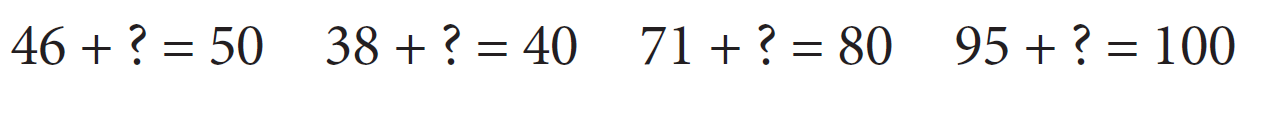 4
2
5
9
Teraz zajmiemy się trochę większymi liczbami.
Możesz zostawić na kartoniku pełne dziesiątki (nie musisz ściągać wszystkich kartoników).

Spróbujcie pokazać za pomocą kwadracików działanie:
                           
                            27 + 8 = ?
Jak rozpiszemy działanie 27 + 8 = ?
Działanie powinno być tak rozpisane:

27 + 8 = 27 + 3 + 5 = 30 + 5 = 35
Spróbujcie pokazać za pomocą kwadracików działanie:
                           
                            25 + 9  = ?
Jak rozpiszemy działanie 25 + 9 = ?
Działanie powinno być tak rozpisane:

25 + 9 = 25 + 5 + 4 = 30 + 4 = 34
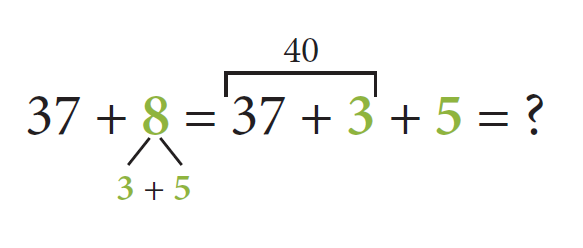 45
Czym różnią się te działania?
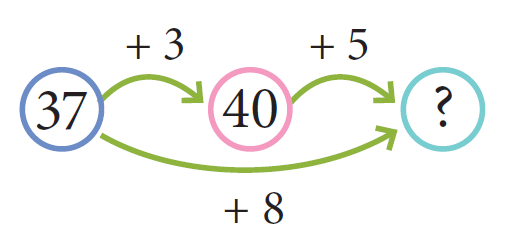 Działania są te same, tylko inaczej przedstawione.
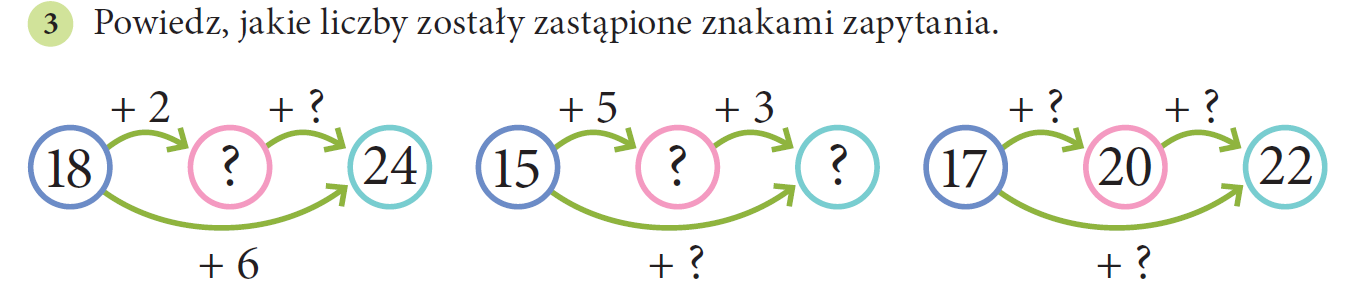 4
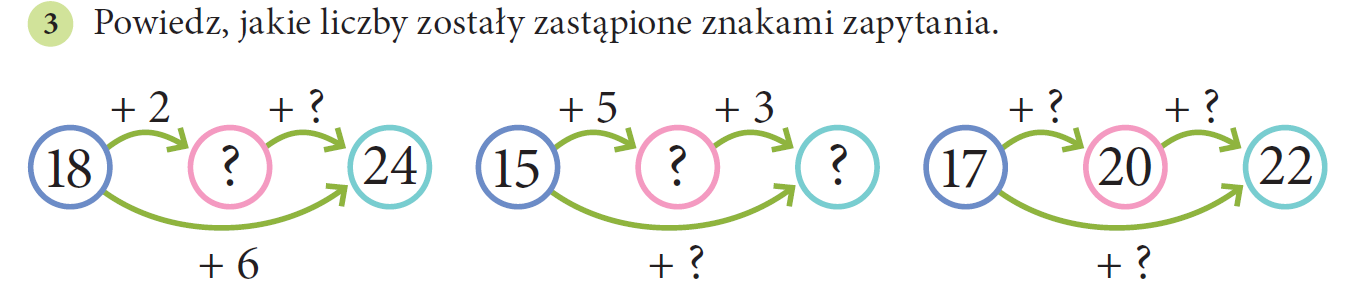 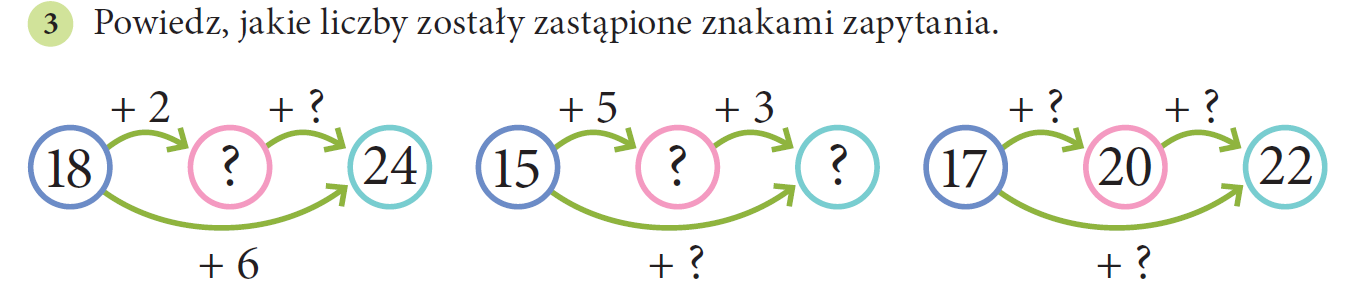 2
3
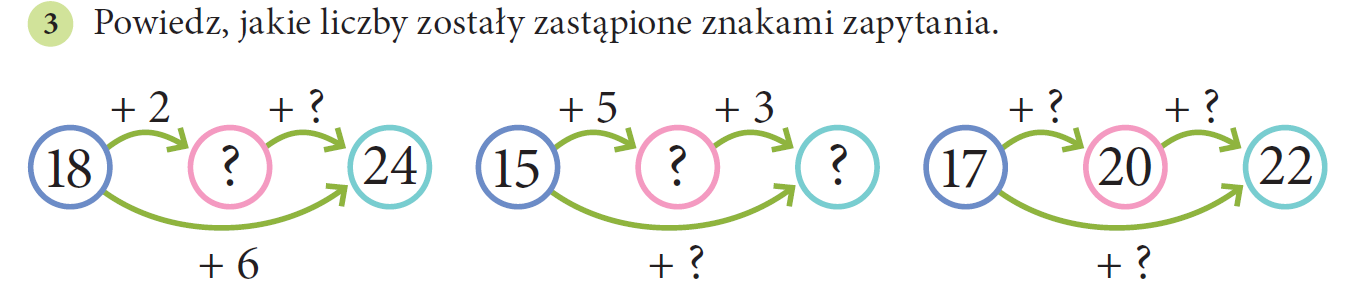 20
20
23
8
5
Otwórz zeszyt do matematyki napisz:
Temat: Dodaję liczby jednocyfrowe do liczb dwucyfrowych. 

Przepisz do zeszytu poniższą notatkę:

Oblicz działanie 25 + 9 = ?
25 + 9 = 25 + 5 + 4 = 30 + 4 = 34
                       
                                30
Oblicz działanie 37 + 8 = ?
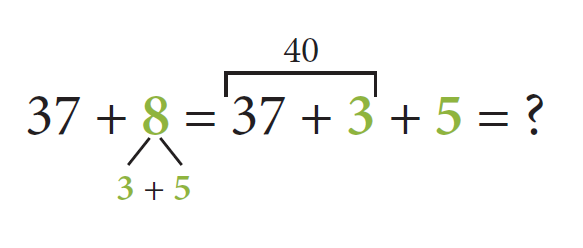 3. Oblicz poznanym sposobem działania:

   48 + 5 =
    
   36 + 9 =
4.  Uzupełnij graf.
5. Uzupełnij działania.
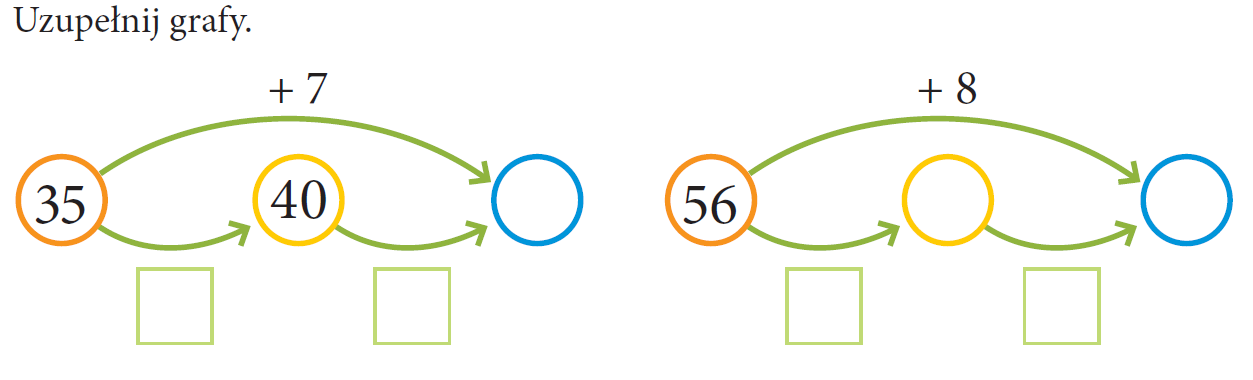 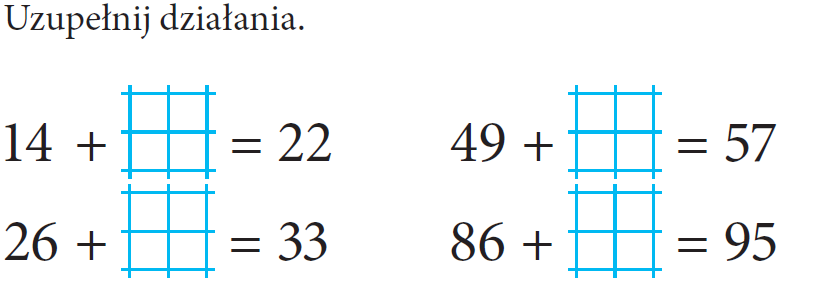